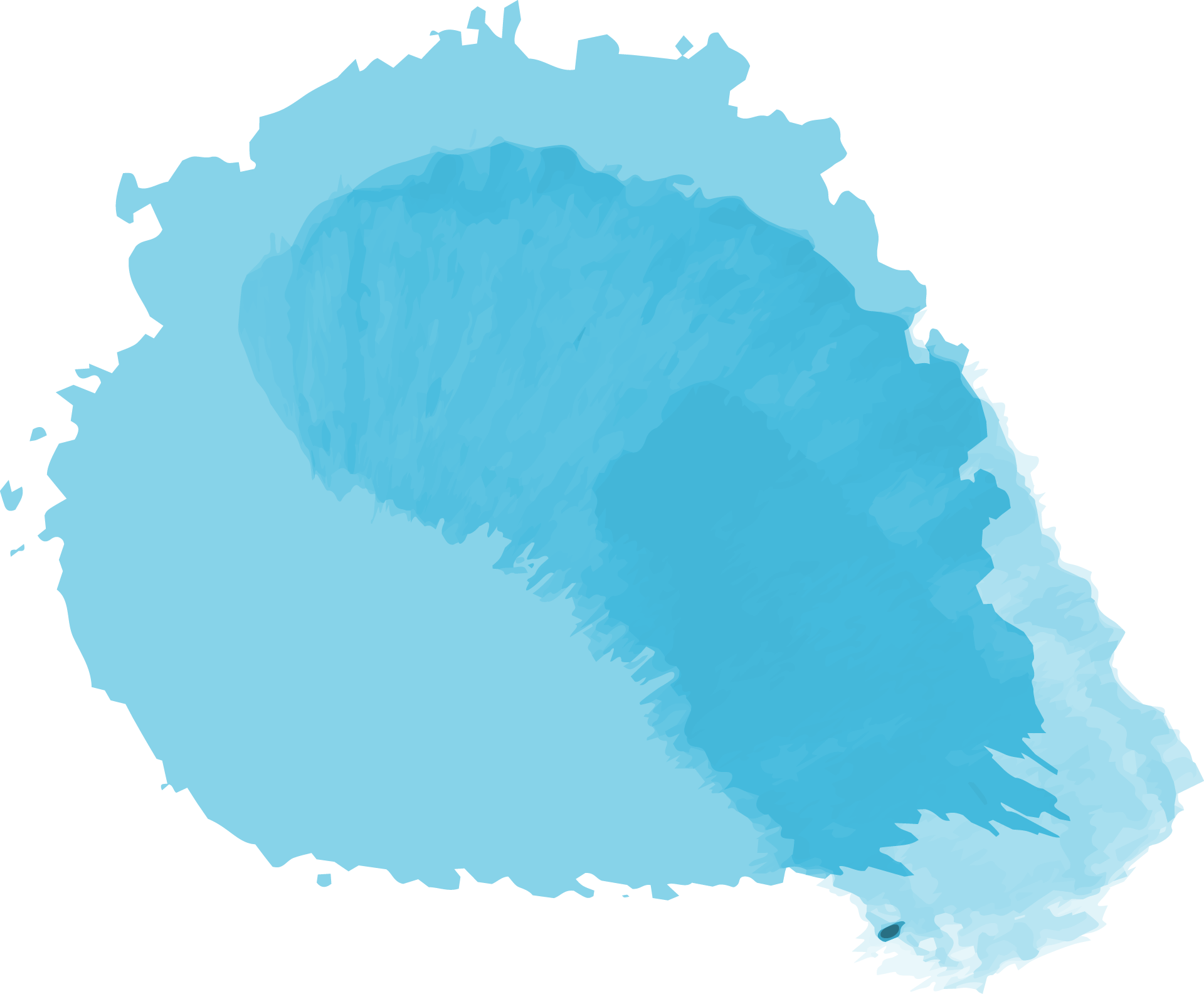 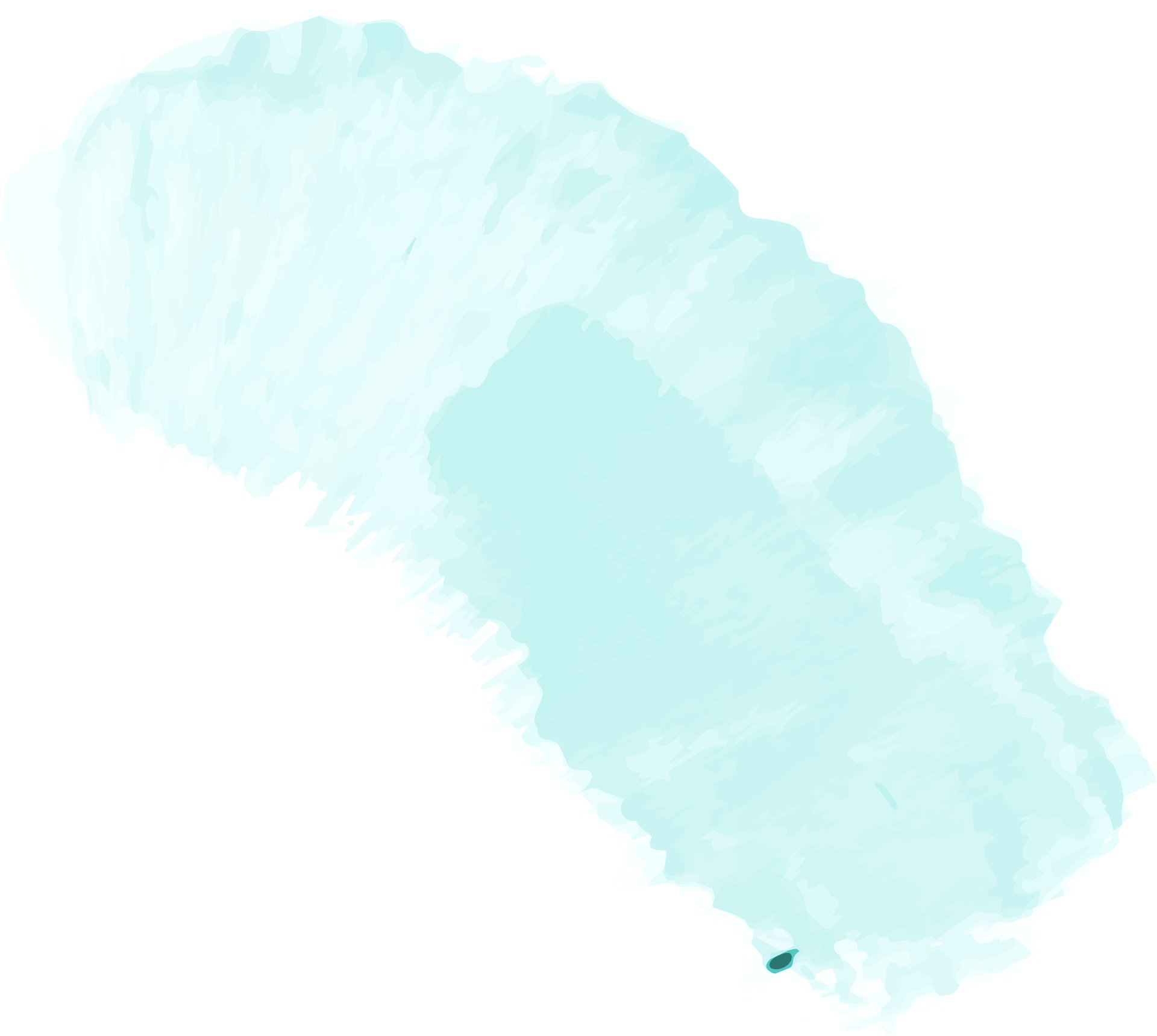 How do gases in the atmosphere interact with our oceans?
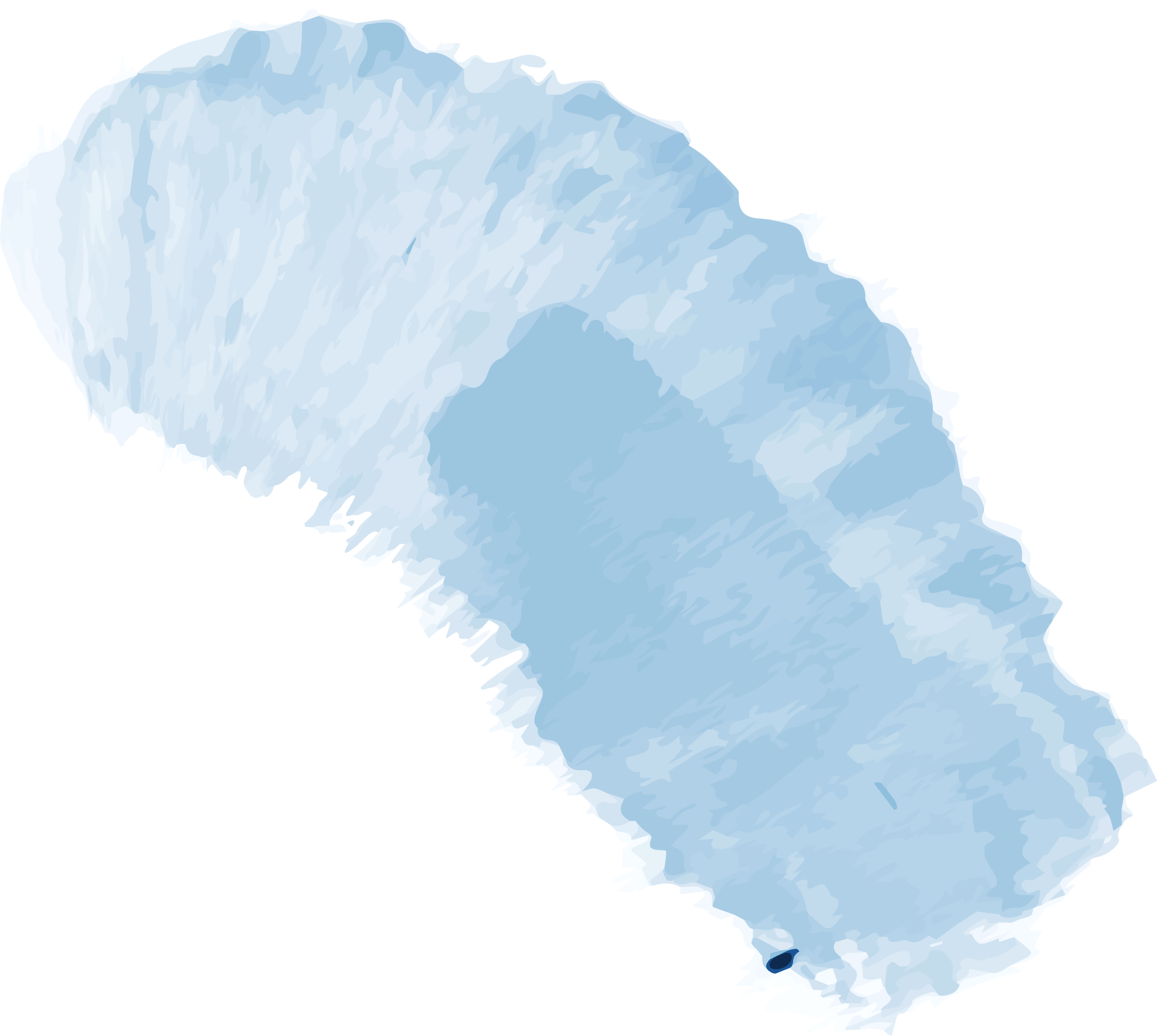 Introduction to Ocean Acidification: Lesson 2A
How does Eelgrass affect the severity of ocean acidification within eelgrass beds?
Overarching Question
What have we 
learned so far?
Learning Objectives
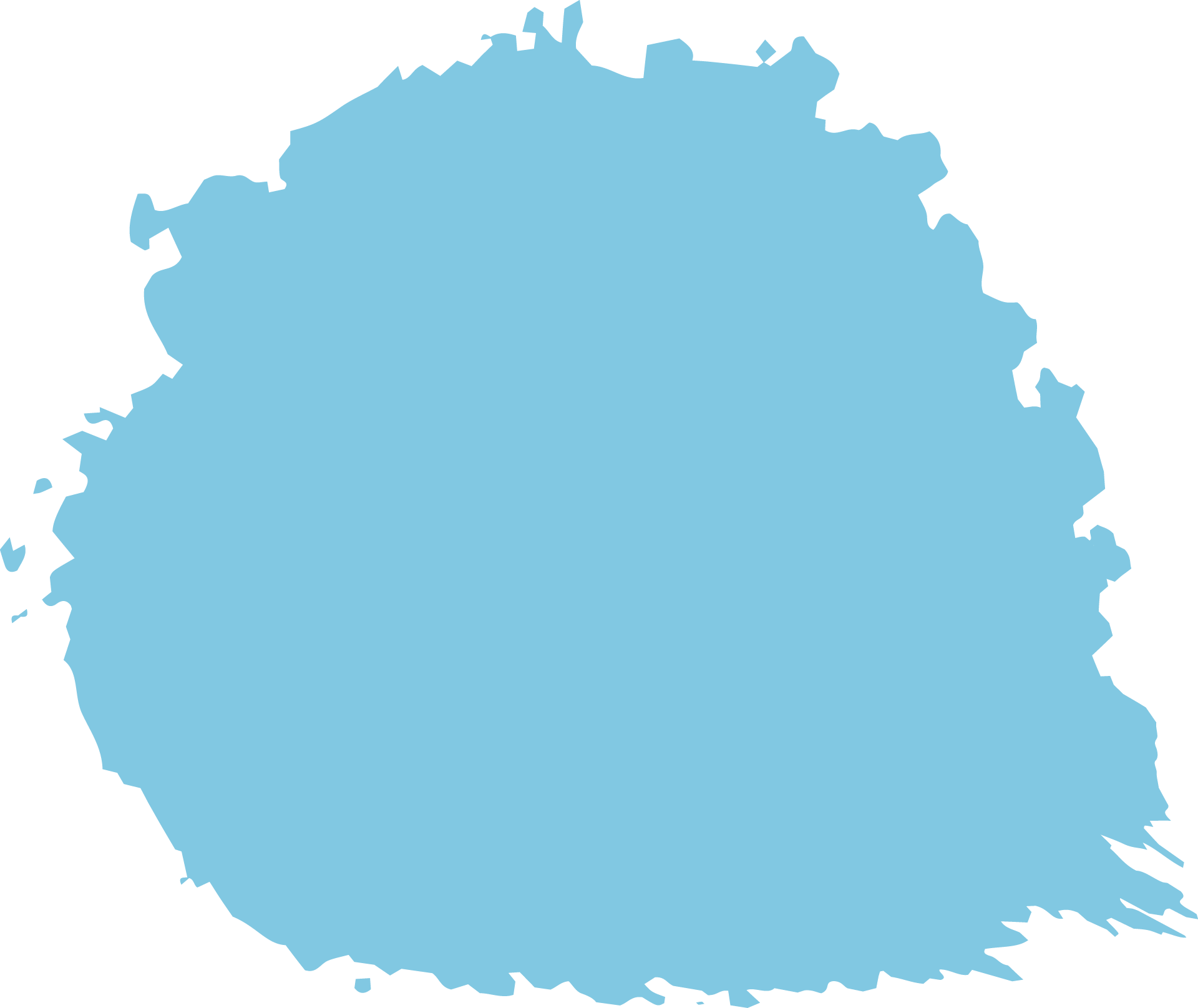 Students will review the anthropogenic factors contributing to increased CO2 levels in the Earth’s atmosphere
01
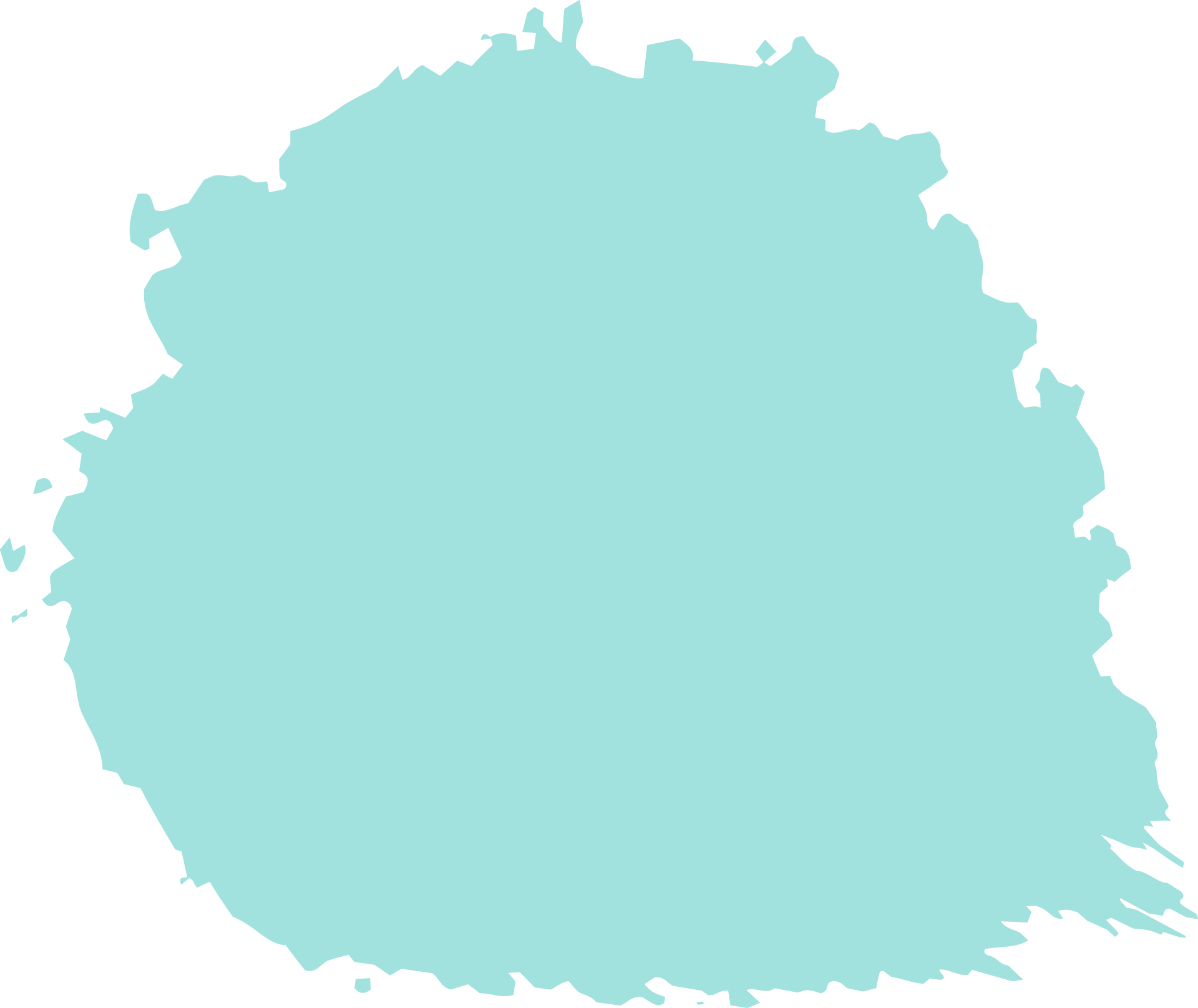 Students will understand how CO2 in the atmosphere dissolves in to the Earth’s oceans, and how agitation impacts this process
02
Review: The Greenhouse Effect
The greenhouse effect is how the Earth’s atmosphere stays at the right temperature to sustain human life
There are gases in the atmosphere that trap some of the heat from the sun and radiate it back down to Earth’s surface
These gases are called greenhouse gases (GHGs)
Carbon dioxide (CO2) is a powerful GHG that exists naturally the atmosphere
[Speaker Notes: Notes: The curriculum assumes that students have learned about climate change before, and is therefore this is supposed to be a brief review, as opposed to learning the concept from scratch. However, this lesson could be expanded to learn about the greenhouse effect, if necessary.]
Human Impacts: Increasing GHGs
Humans are drastically changing the amount of GHGs in the atmosphere, particularly the amount of CO2
We do this through burning fossil fuels

Why does this matter?
Activity: 
Interpreting Emissions Graphs
15 minutes
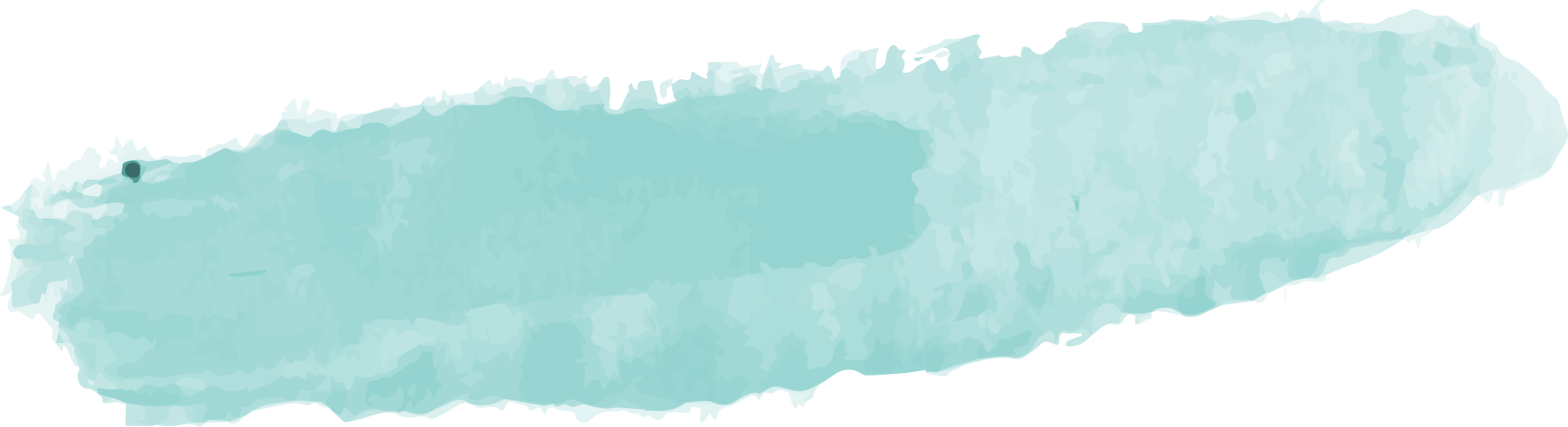 Worksheet
Work with your neighbor(s) to interpret the graphs relating to CO2 in the Earth’s atmosphere over time
Brainstorm: why might increasing GHGs be a problem? Hint: remember the greenhouse effect!
How Is Carbon Dioxide Impacting Our Oceans?
CO2 doesn’t just impact the atmosphere and increase the Earth’s temperature
Gases can dissolve in water!
This is what happens with large amounts of the CO2 in the Earth’s atmosphere
But how?
[Speaker Notes: Note: if students want a quick review about the general properties of gases see: https://youtu.be/EHxdVtygP1g]
Activity: 
Gases Dissolving in Water
10 minutes
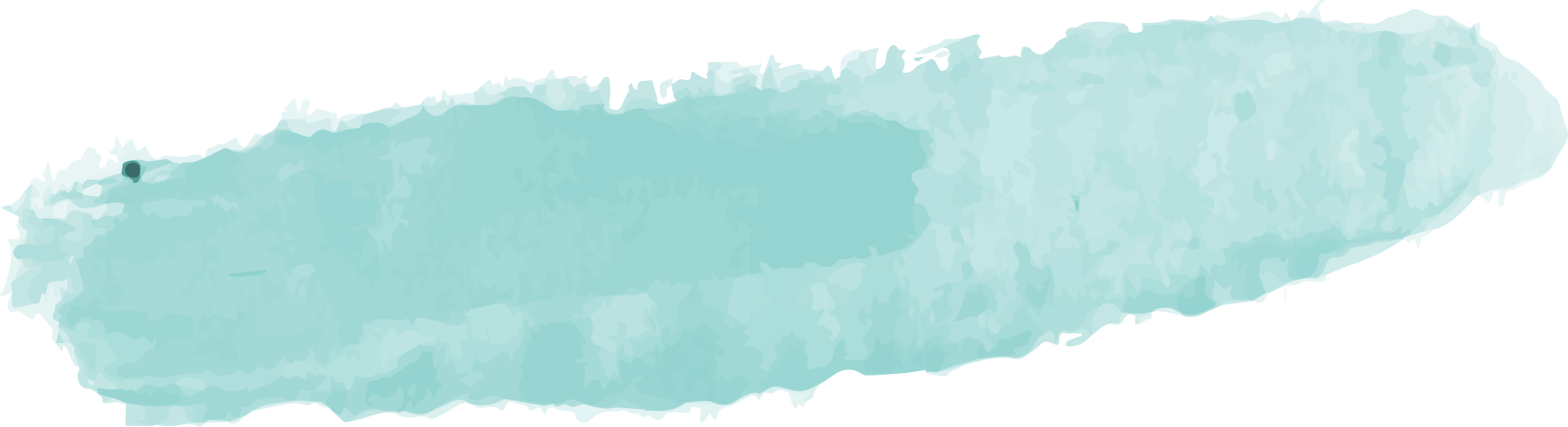 Demonstration
What can a bottle of soda teach us about gases dissolving in water?
Demo Takeaways
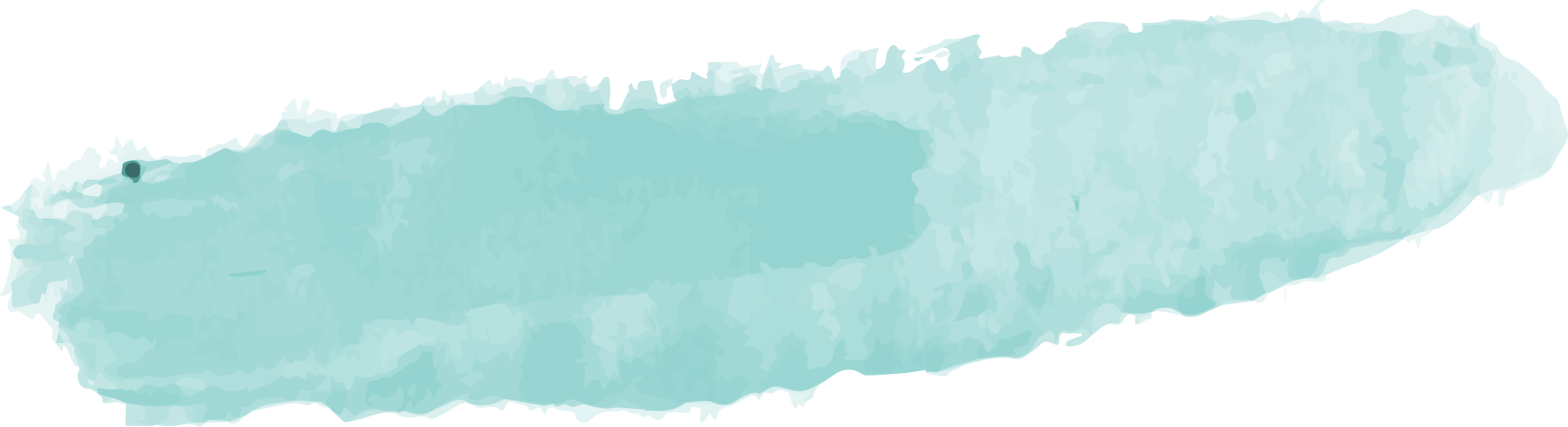 Demonstration
Now you have actually seen:
CO2 dissolved in water
How CO2 can come back out of water
Why does CO2 dissolve in water?
It’s polar!
	Slight positive charge of the carbon
Slight negative charge of the oxygens
Water molecules are attracted to the polar CO2 molecules
When fully dissolved, CO2 molecules are completely surrounded by water molecules
[Speaker Notes: Notes: For this slide (and for the next lesson) students are assumed to have learned basics about chemistry. More specifically, students should already by familiar with understanding what molecules are,  the differences between types of matter, and polarity]
What facilitates CO2 dissolving in water?
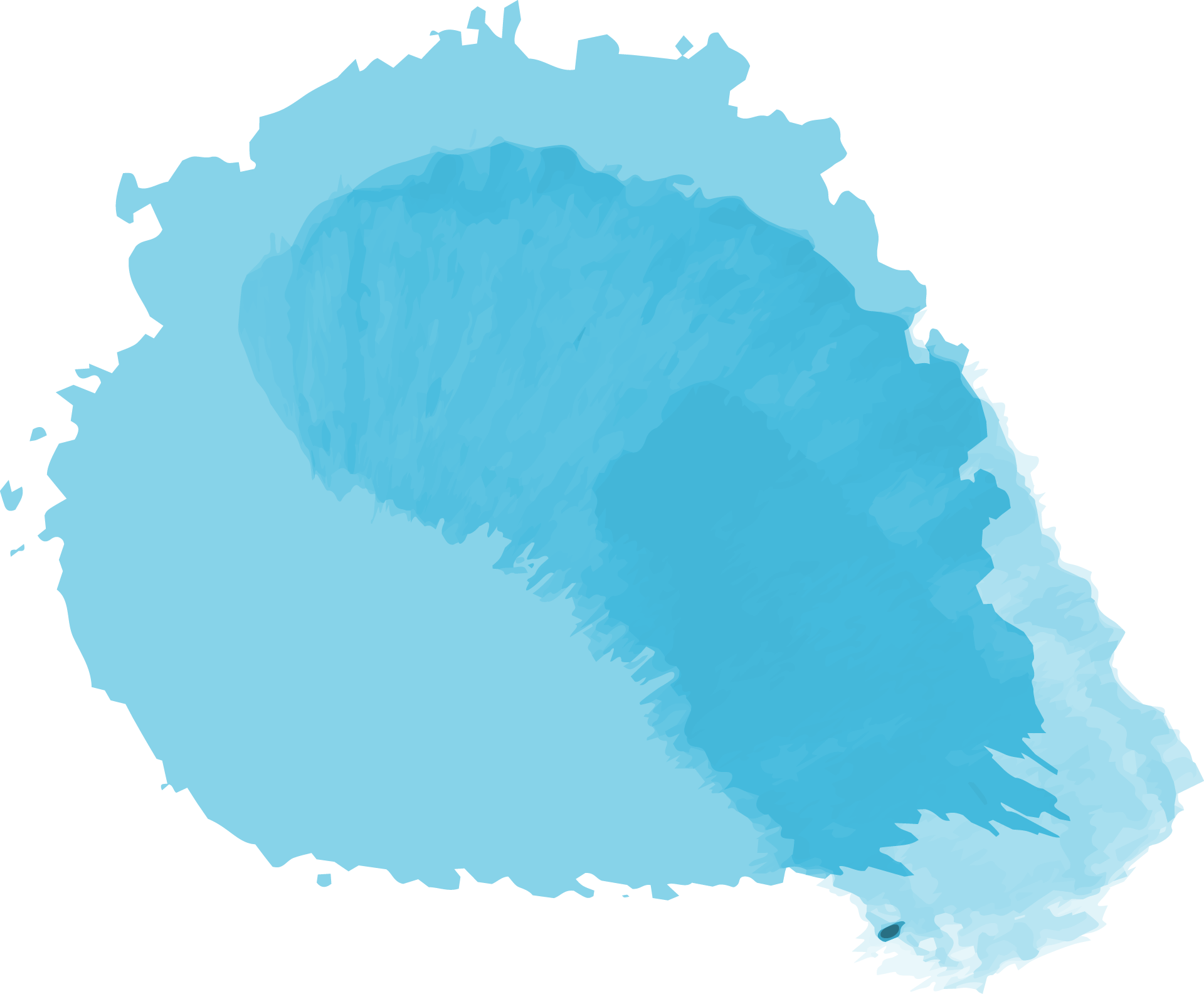 Agitation
Wind and waves mix the surface of the ocean
Think Ahead
Today you learned about how CO2 is increasing in the atmosphere at a very fast rate because of human activities. You also learned that large amounts of it are absorbed by our oceans
Next we will explore how more CO2 in the ocean is changing its chemistry
How might these changes impact eelgrass and the nearshore ecosystem?